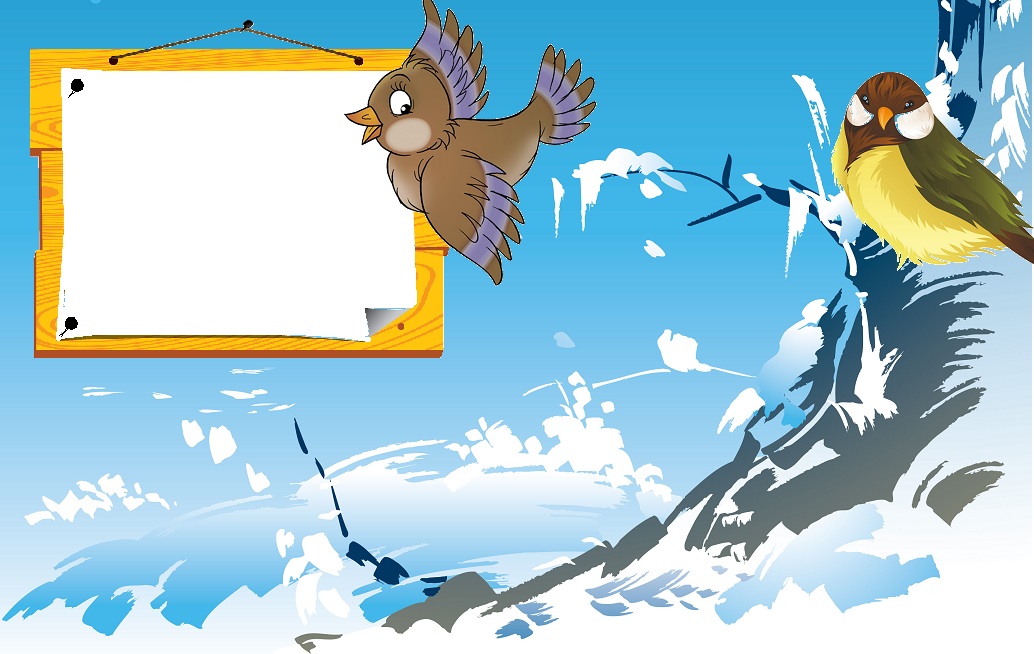 Муниципальное бюджетное дошкольное образовательное учреждение детский сад №72 «Аленушка» комбинированного вида г. Улан –Удэ Республика Бурятия
 «Зимующим  птицам -нашу заботу»

составила воспитатель:Казанцева Н.Н..
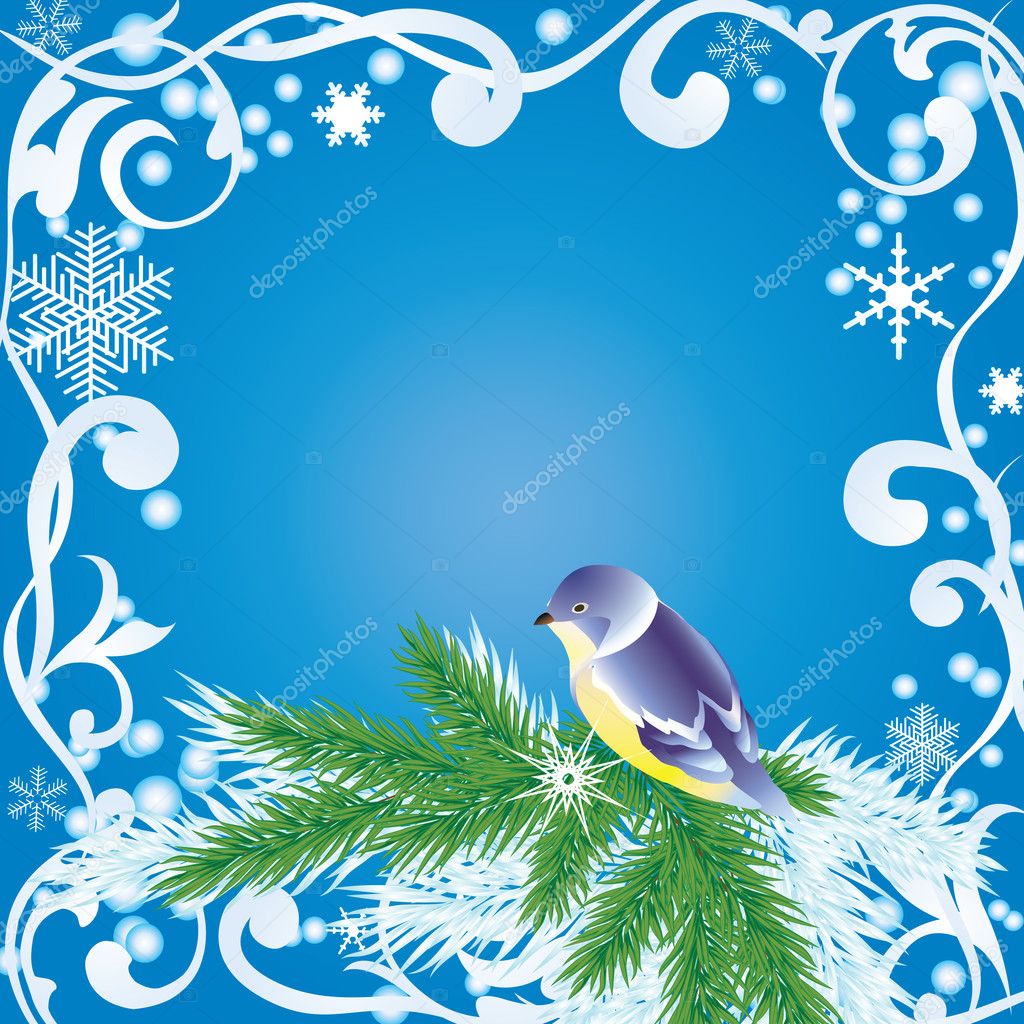 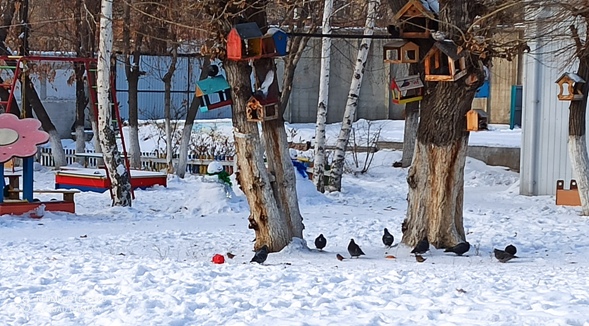 Покормите птиц зимой.
Пусть со всех концов
К вам слетятся, как домой,
Стайки на крыльцо.
Не богаты их корма.
Горсть зерна нужна,
Горсть одна —
И не страшна
Будет им зима.
Сколько гибнет их — не счесть,
Видеть тяжело.
А ведь в нашем сердце есть
И для птиц тепло.
Разве можно забывать:
Улететь могли,
А остались зимовать
Заодно с людьми.
Приучите птиц в мороз
К своему окну,
Чтоб без песен не пришлось
Нам встречать весну.
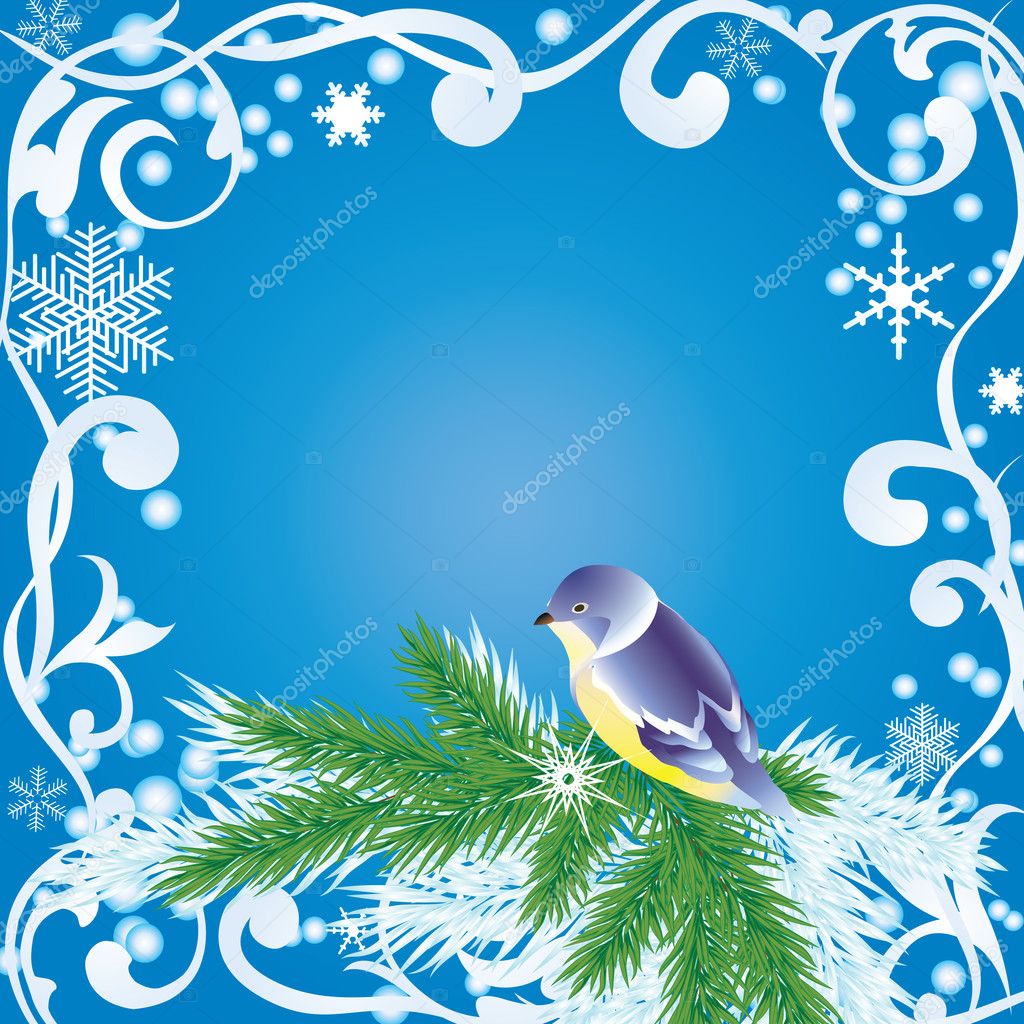 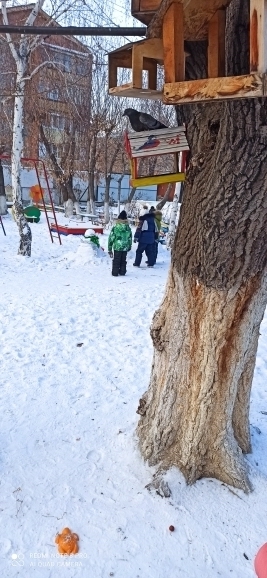 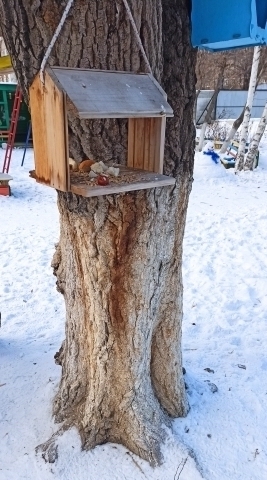 Зима - трудный период в жизни птиц и страшна она птицам не холодом, а голодом. Доступной пищи становится всё меньше, но потребность в ней возрастает. Чтоб прокормиться и выжить многие птицы жмутся к человеческому жилью. Подкармливая птиц, люди помогают им пережить самое трудное время. И наша задача состоит в том, чтобы привить у детей бережное отношение, любовь и потребность в заботе к пернатым.
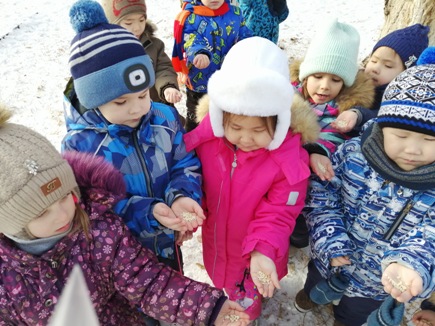 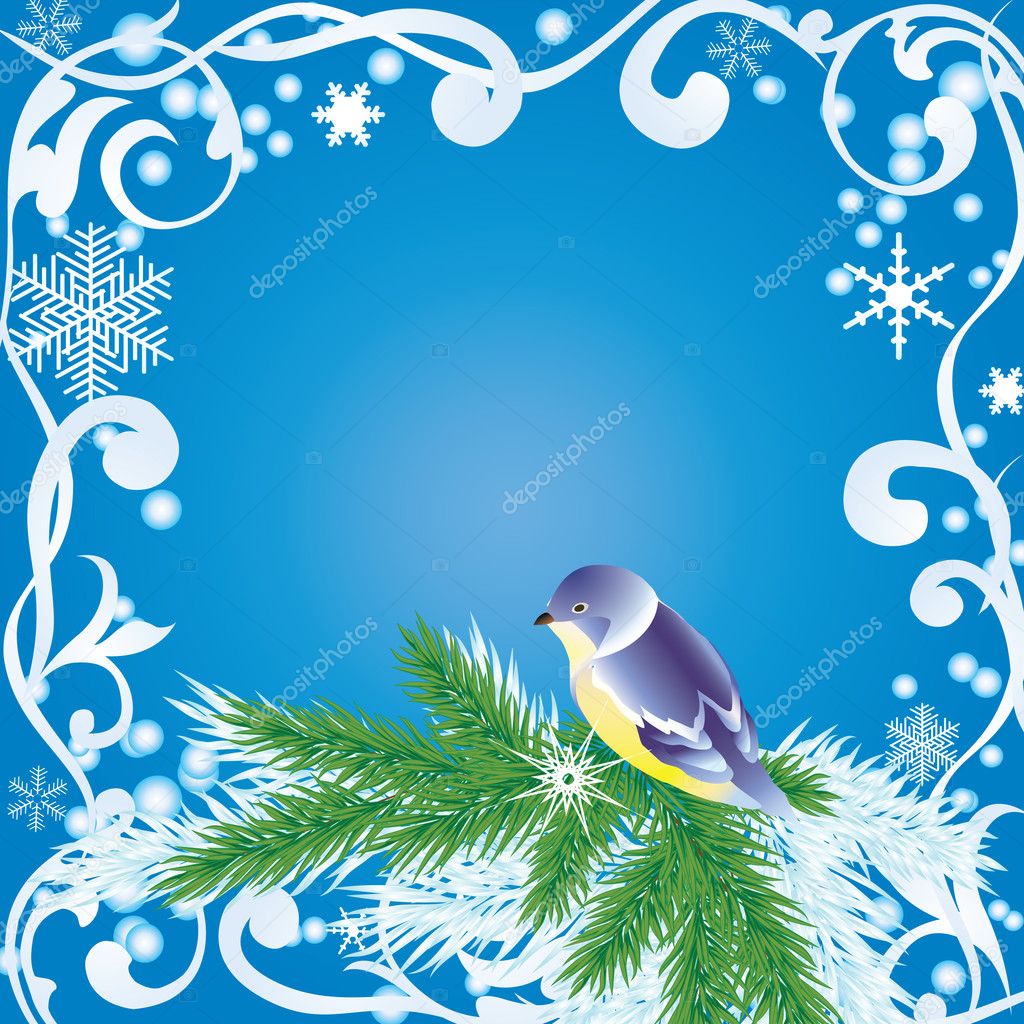 При регулярных беседах,  практических занятий дети много узнают интересного о жизни и повадках птиц, об особенностях обитания в зимний период.
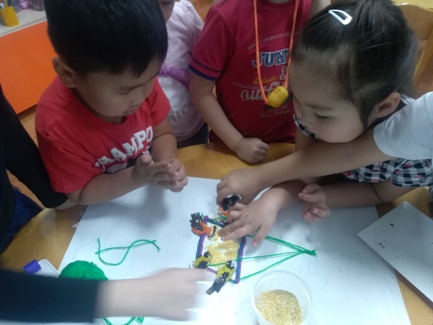 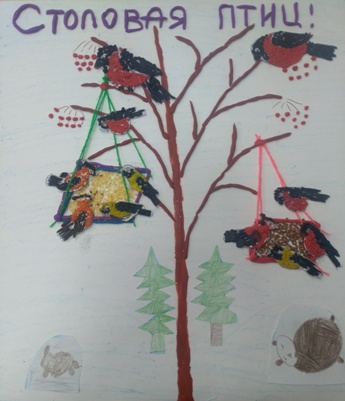 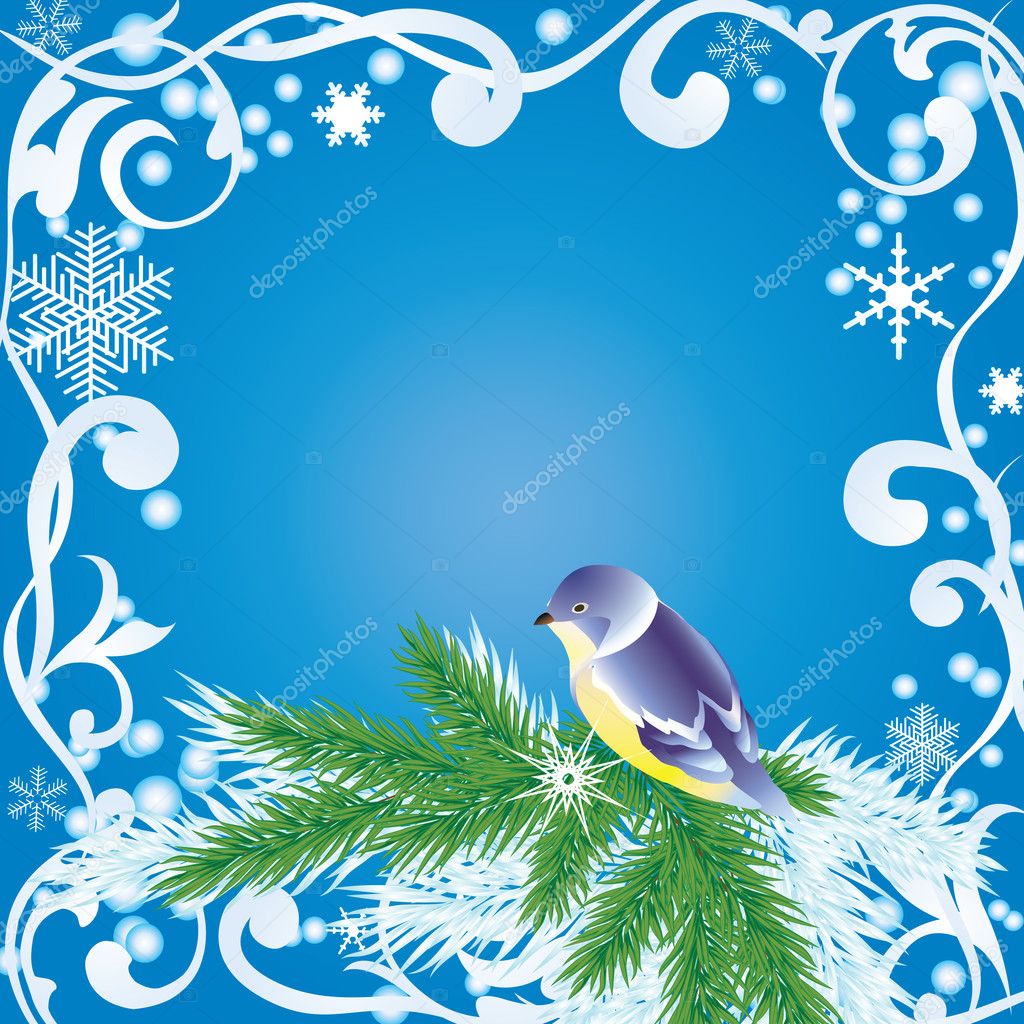 Мы никогда не  забываем о наших пернатых друзьях.
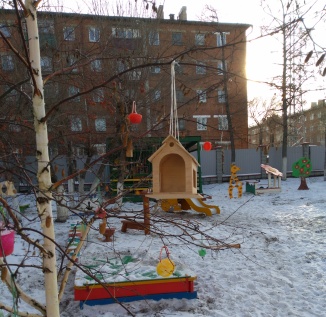 Каждый год вместе с родителями обновляем кормушки
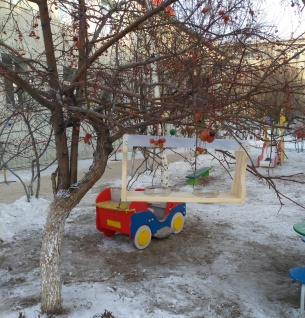 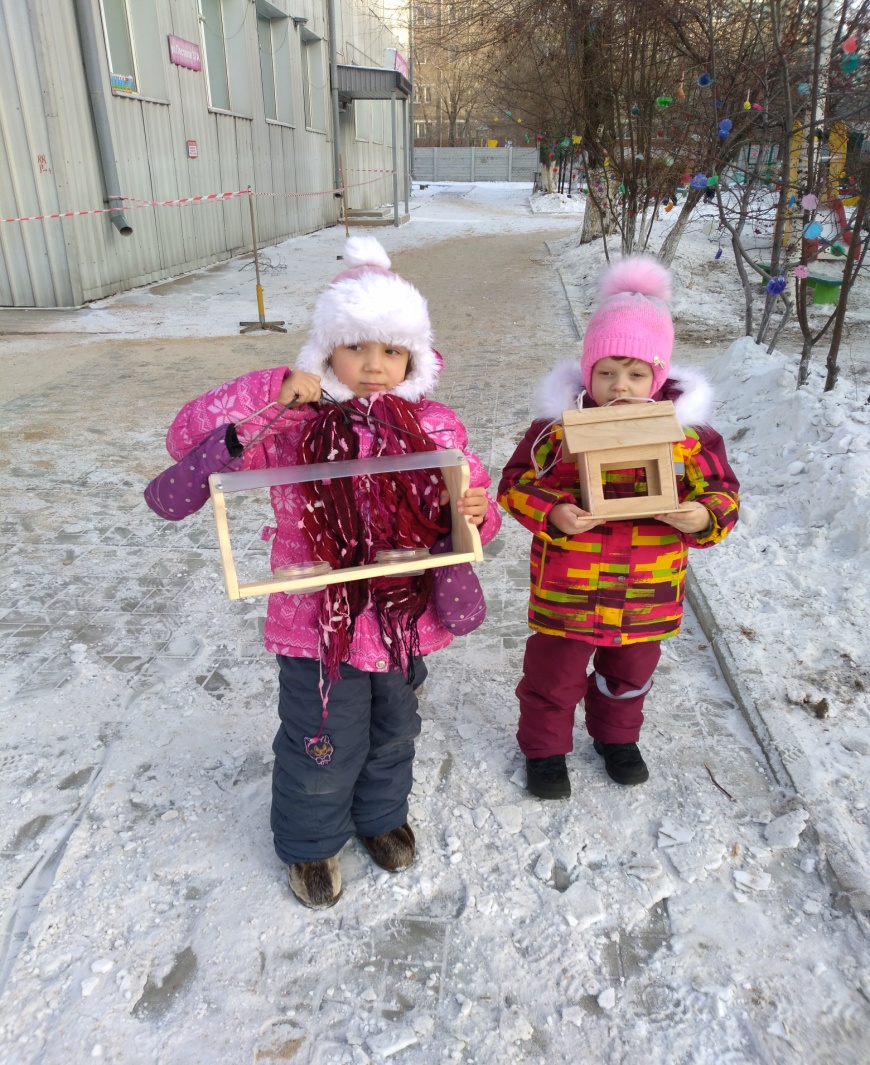 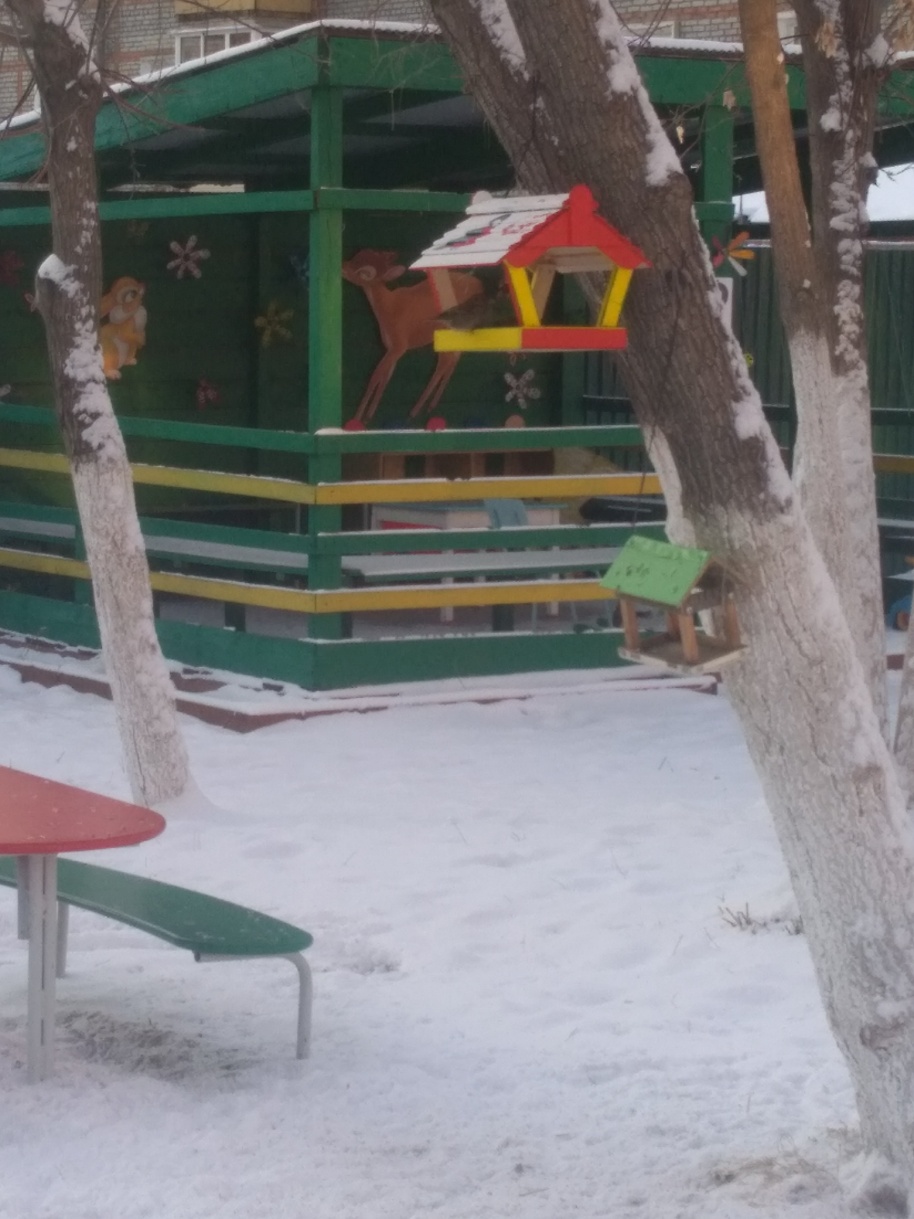 У нас в саду есть птичья столовая, мы каждый день зимой подкармливаем  птиц
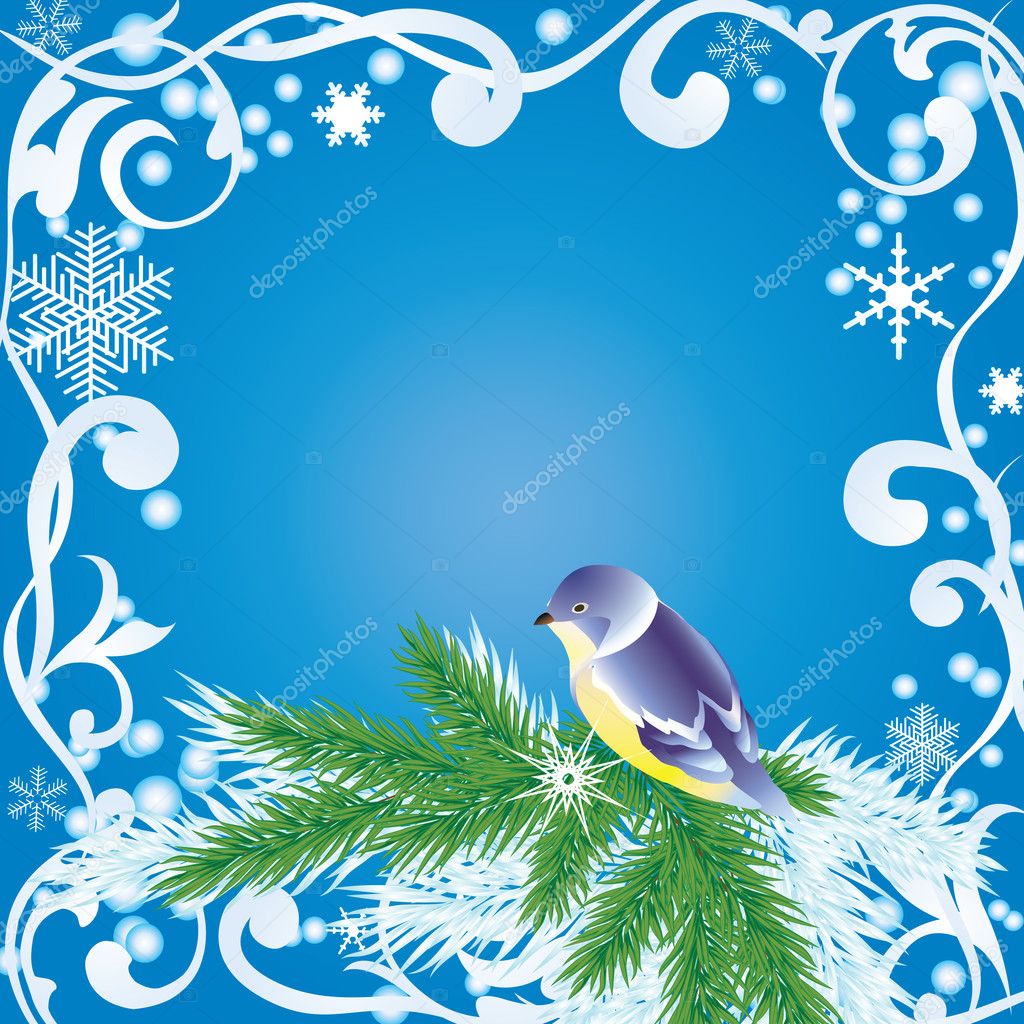 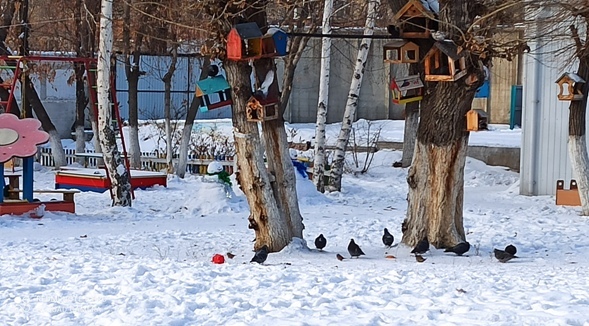 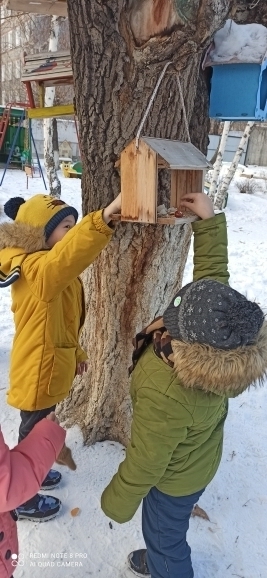 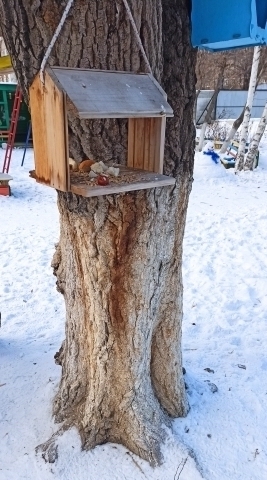 Приготовим для птиц угощение
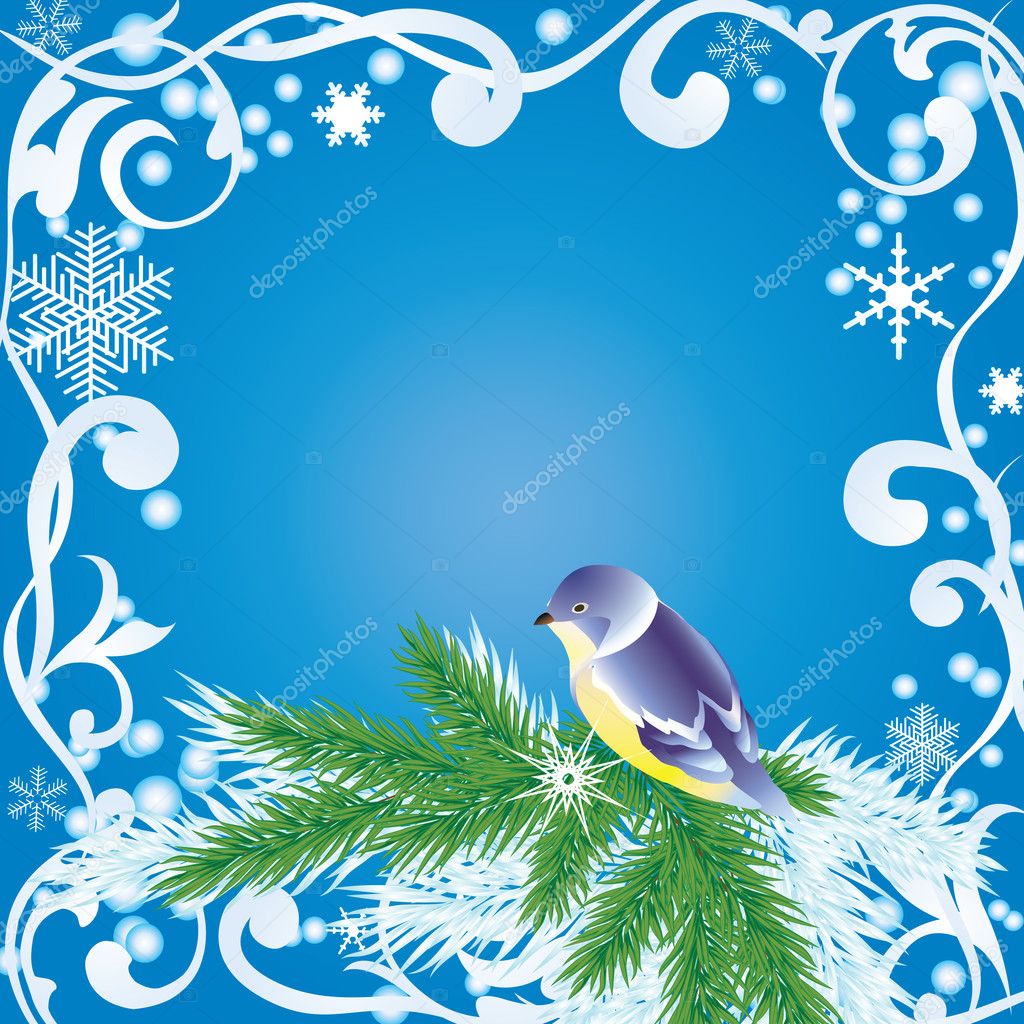 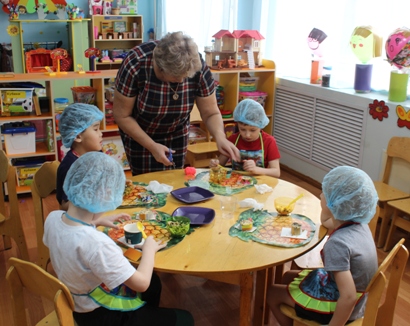 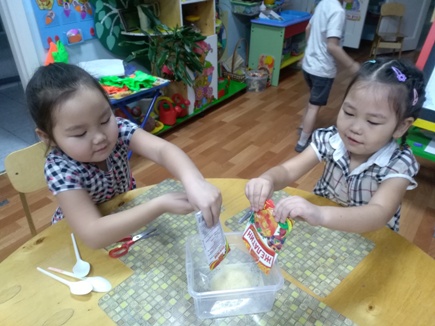 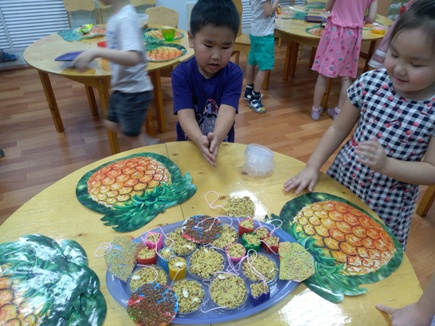 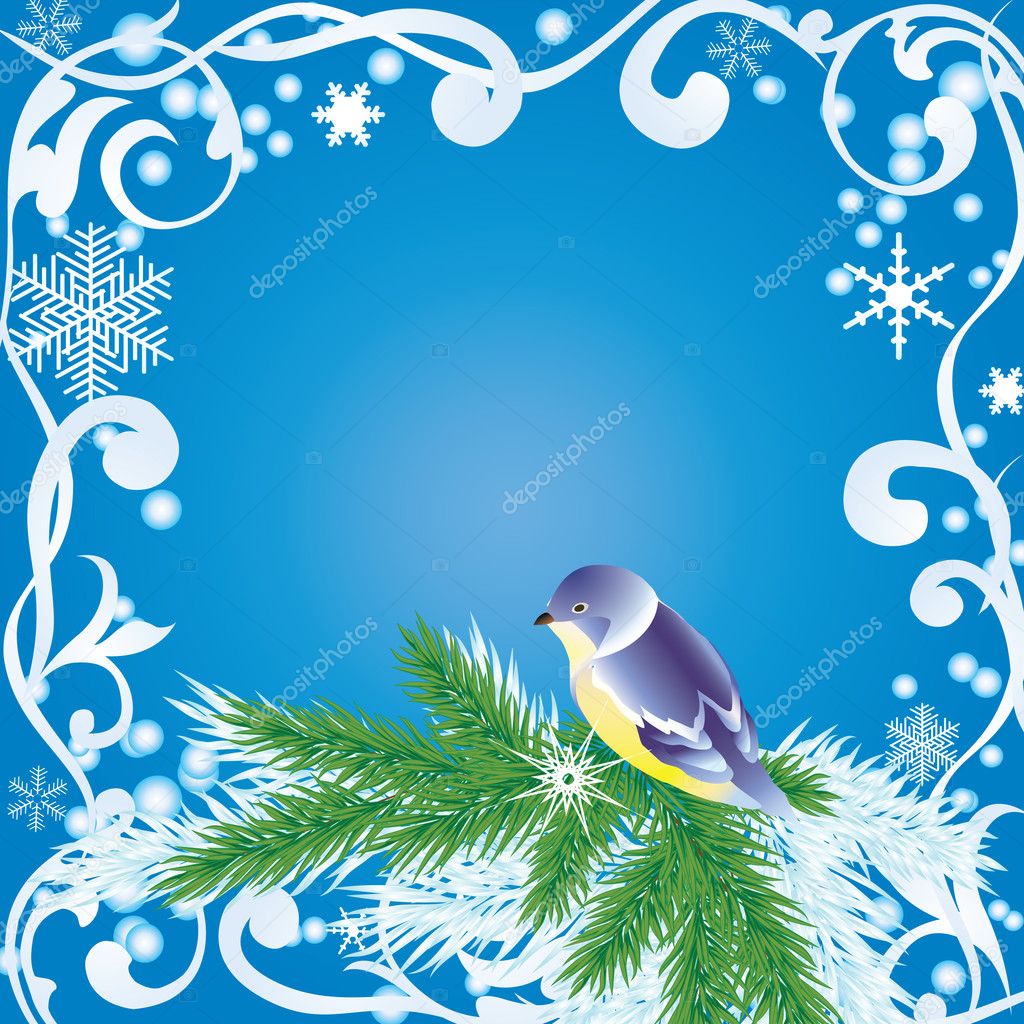 Угощение для птиц развесили на своем участке
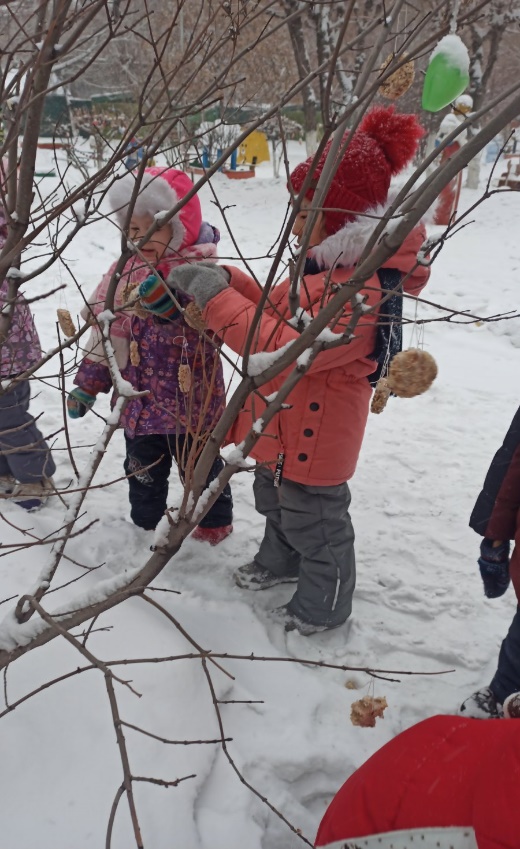 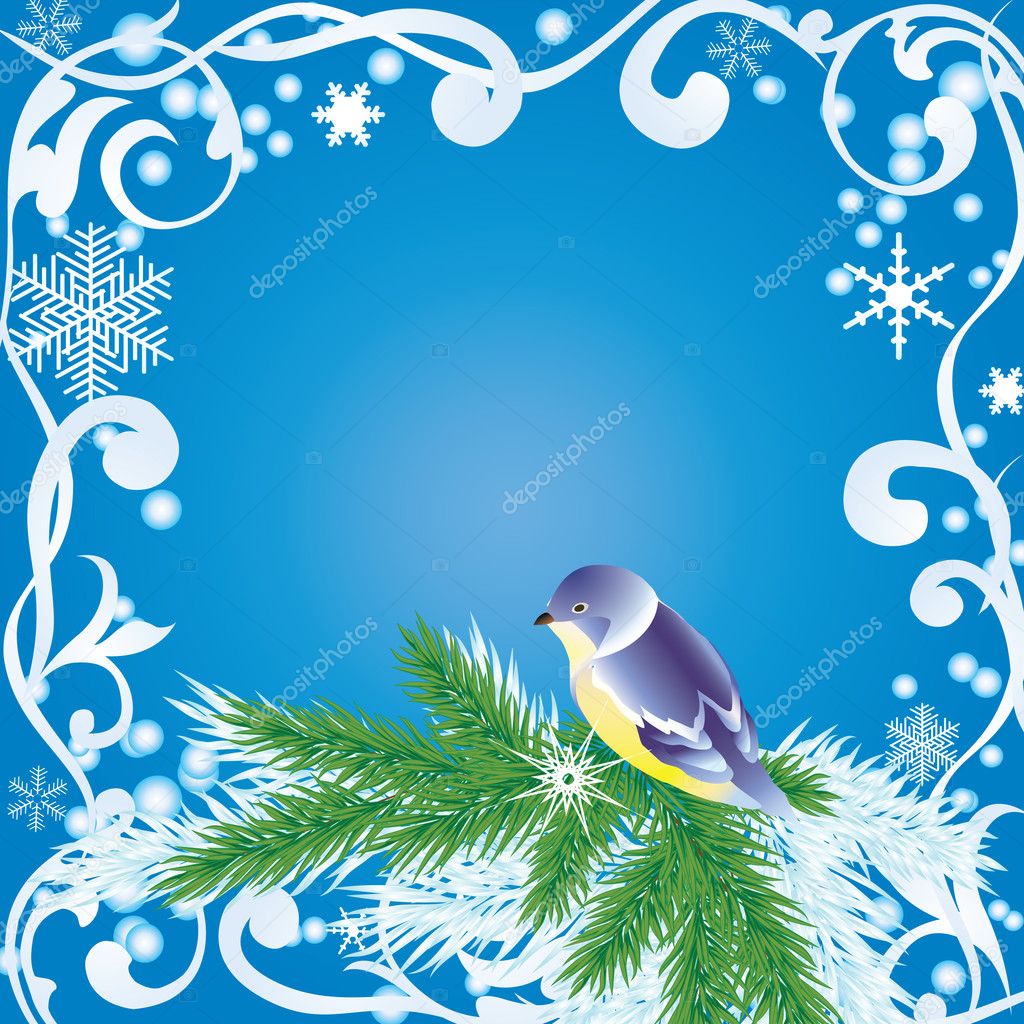 Трудно птицам зимовать ,надо птицам помогать
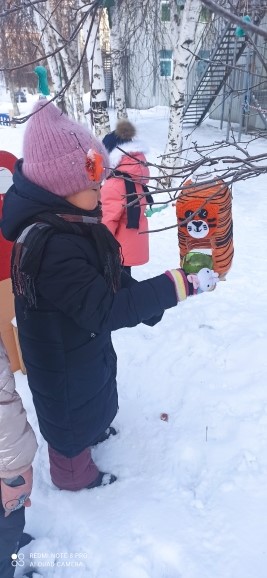 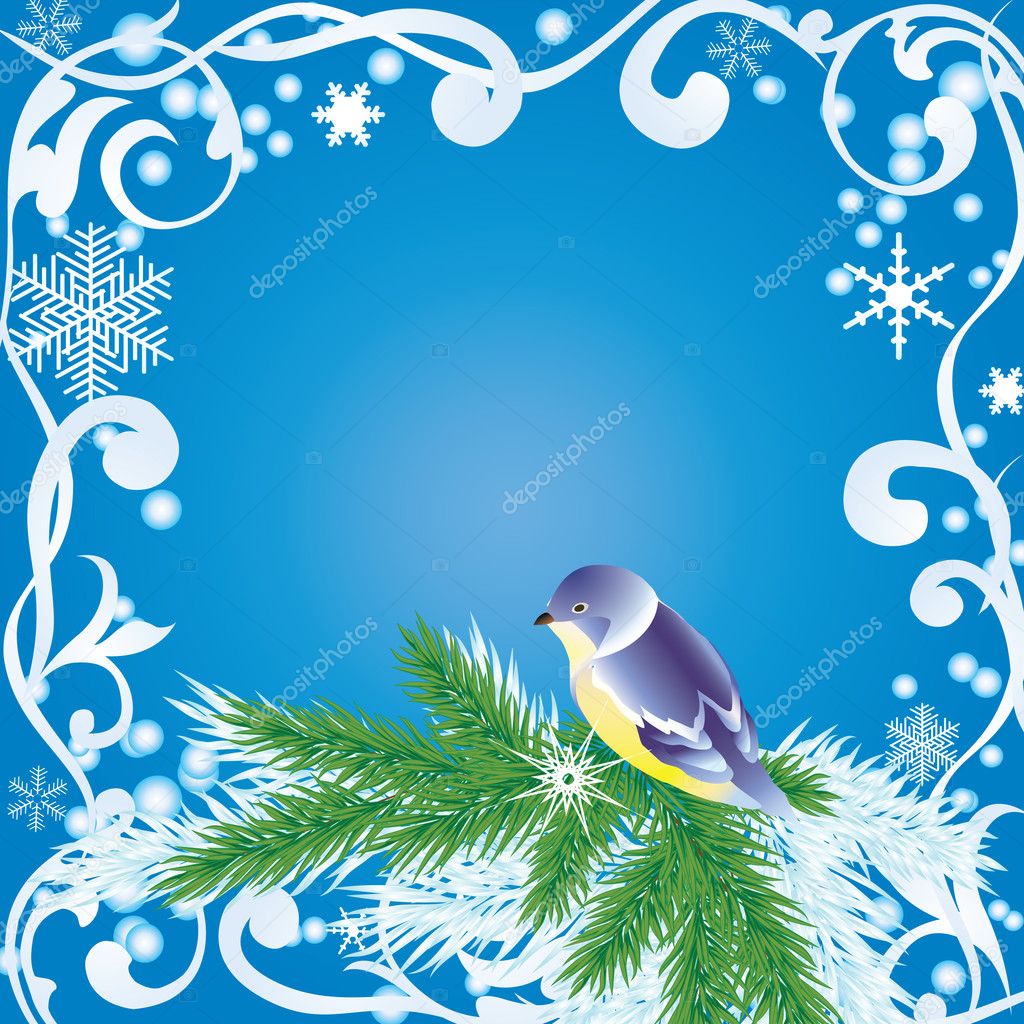 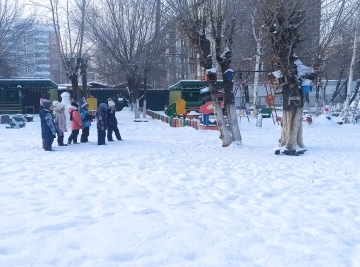 Доброта начинается с малого
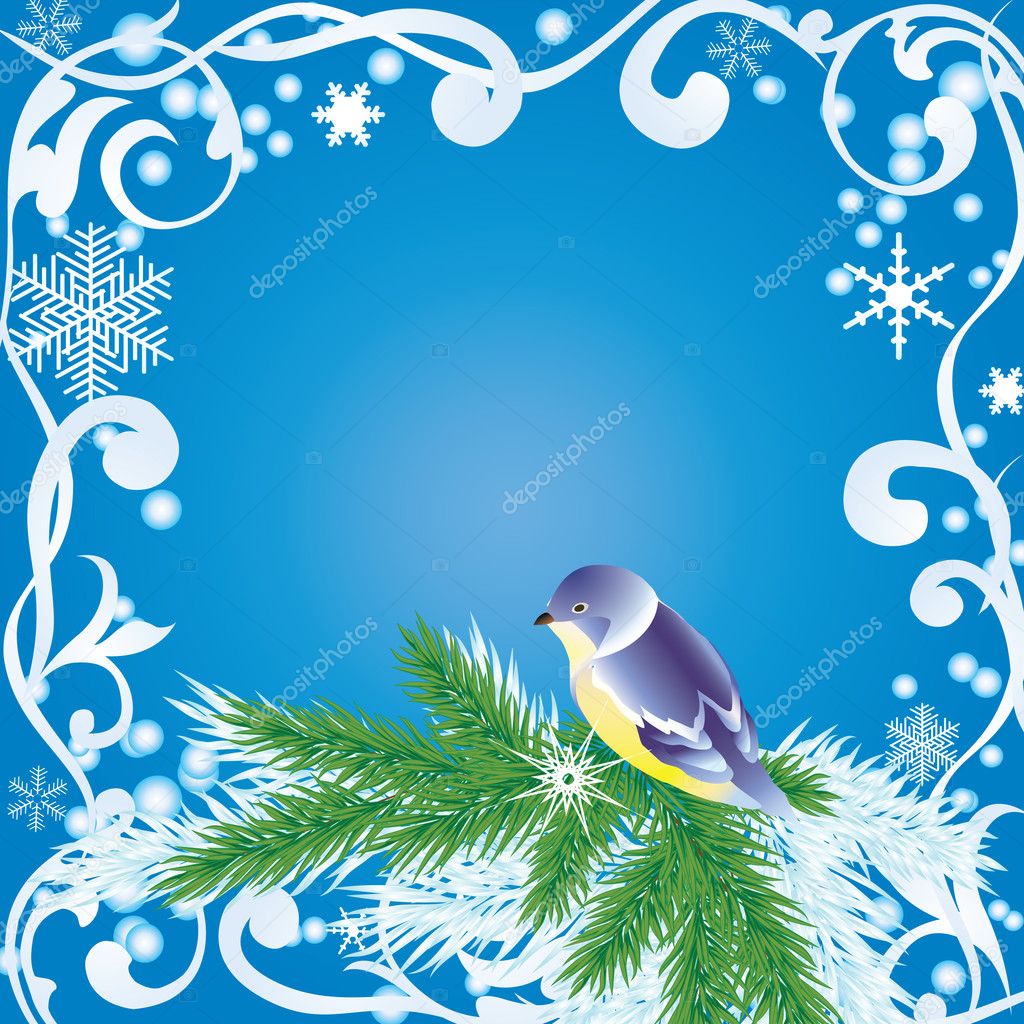 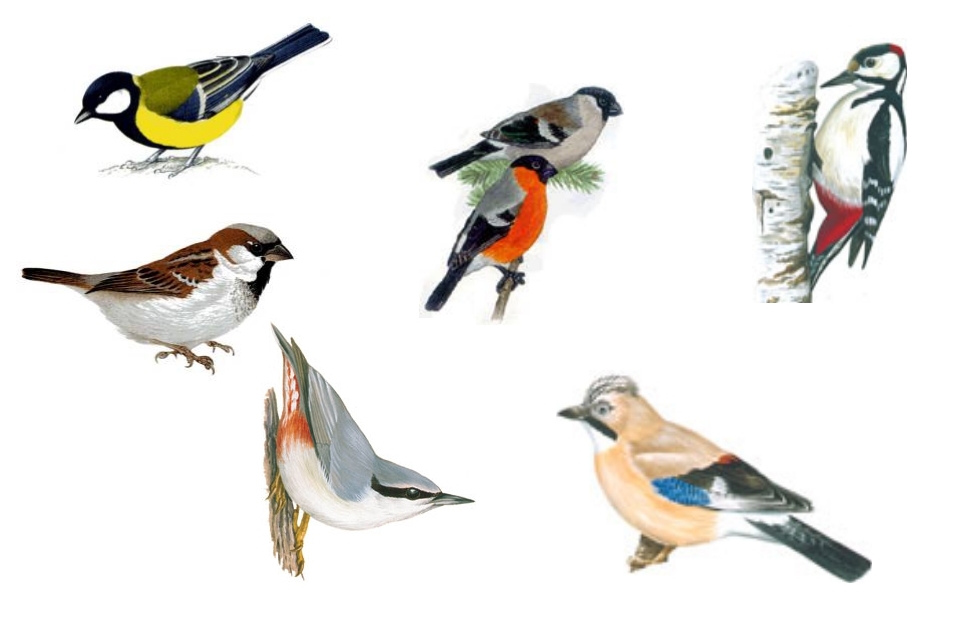 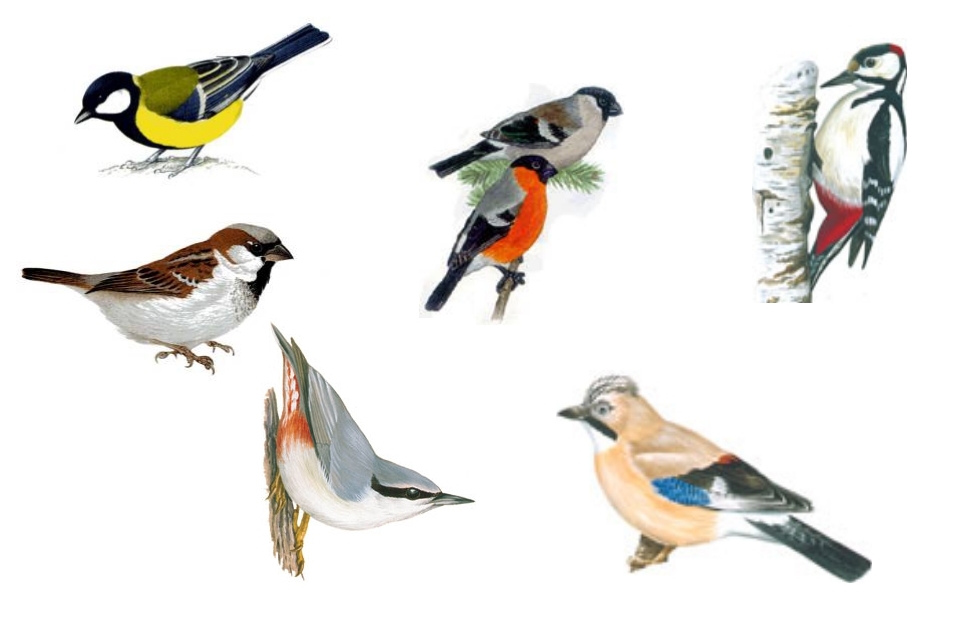 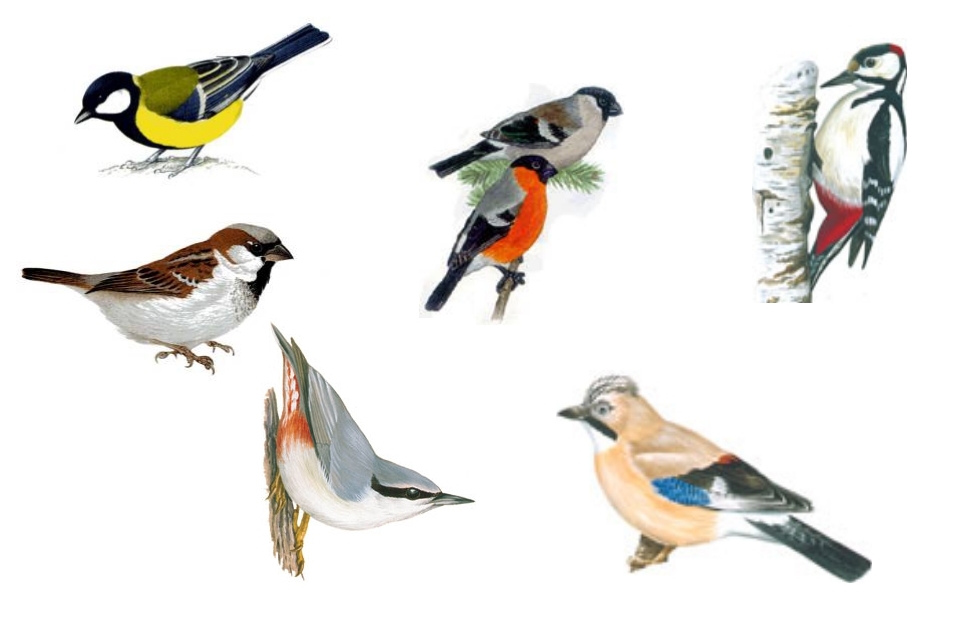 «Покорми птиц зимой –они послужат тебе весной»
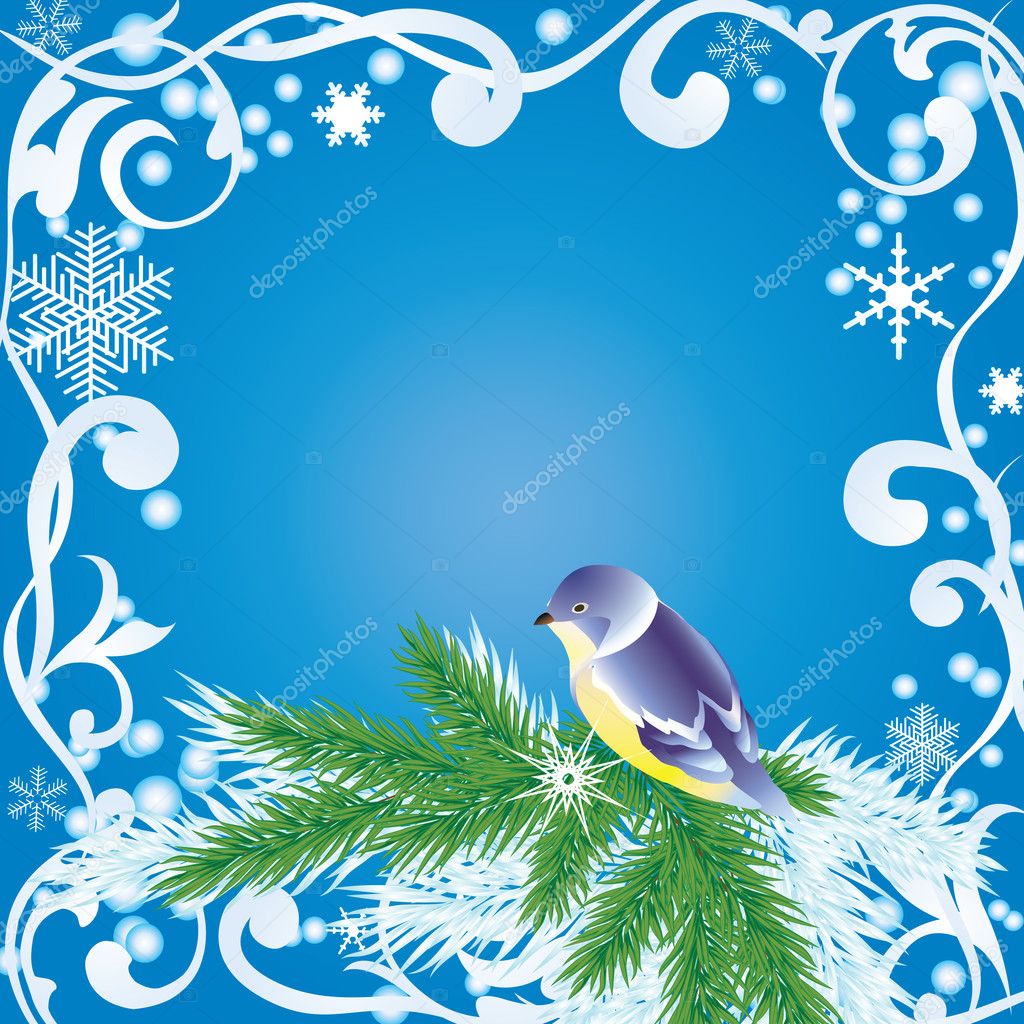 Спасибо за внимание